Chào Các bạn mình là thỏ con, Hôm nay các bạn giúp mình  lấy những củ cà rốt ngon nhé ^^
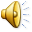 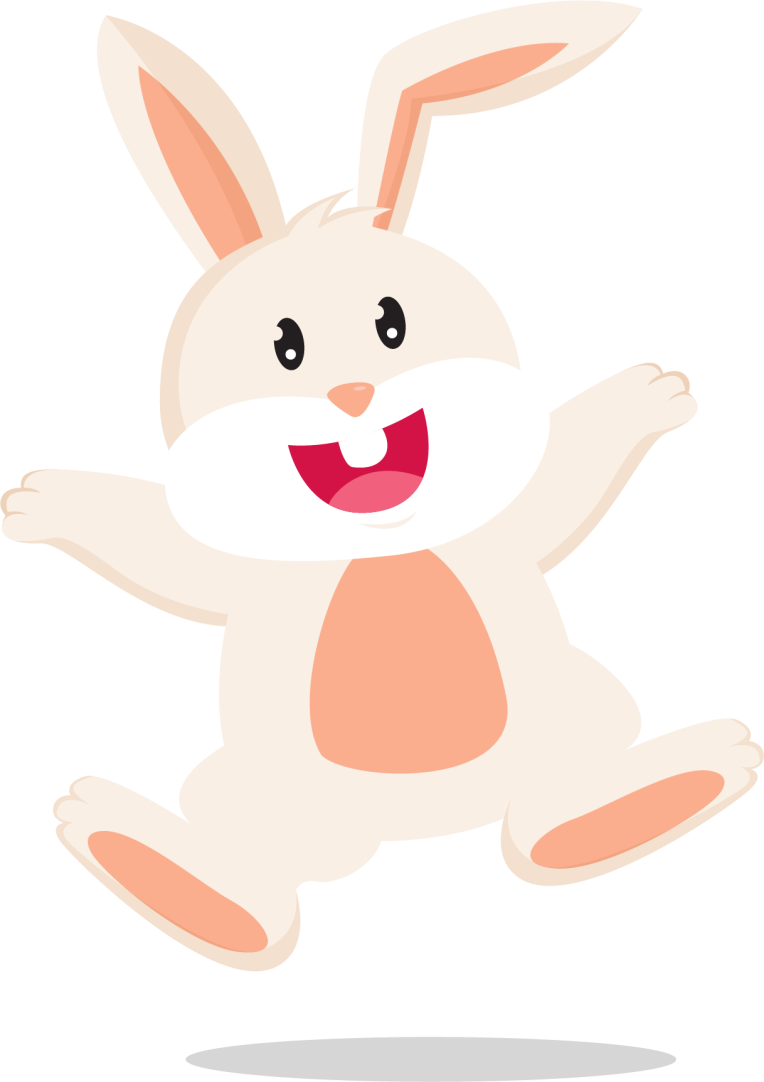 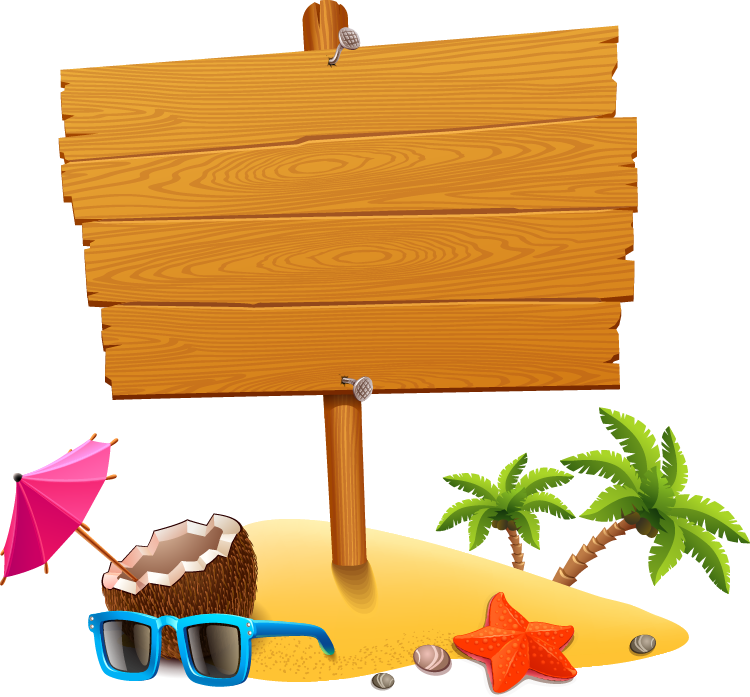 PLAY
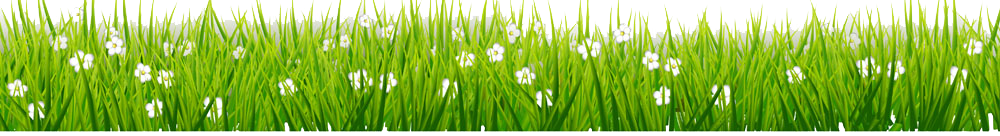 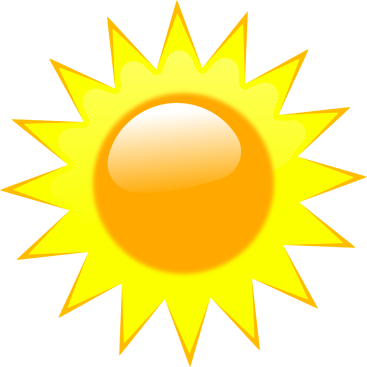 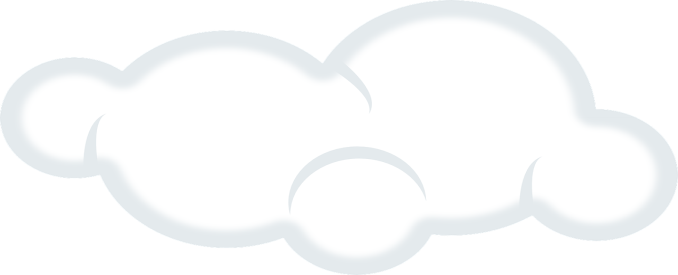 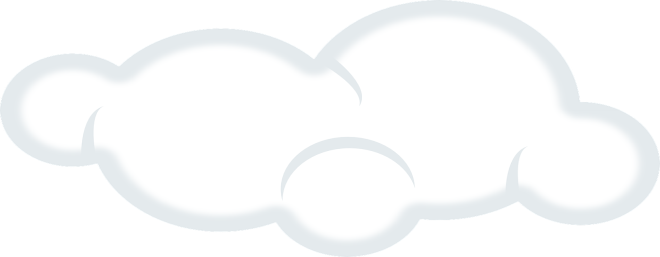 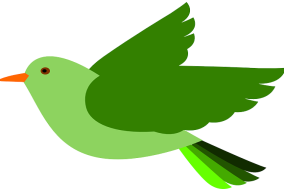 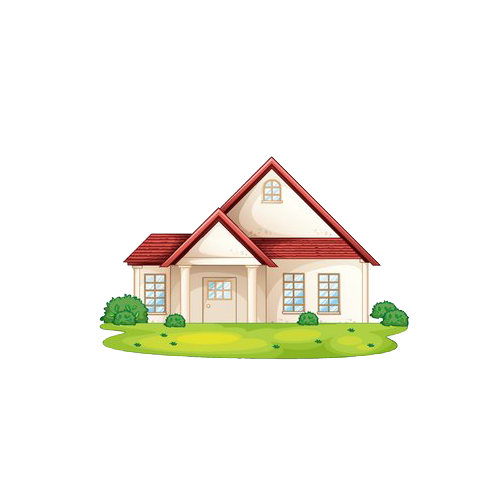 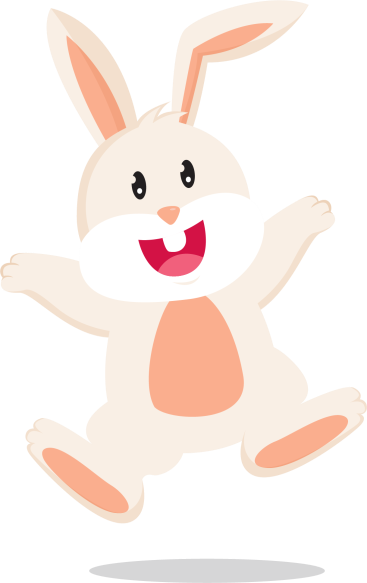 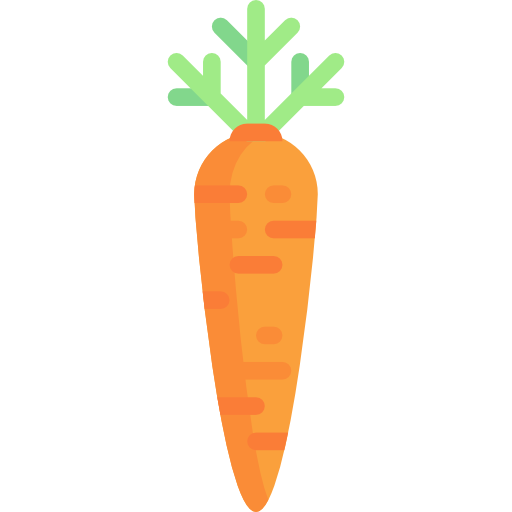 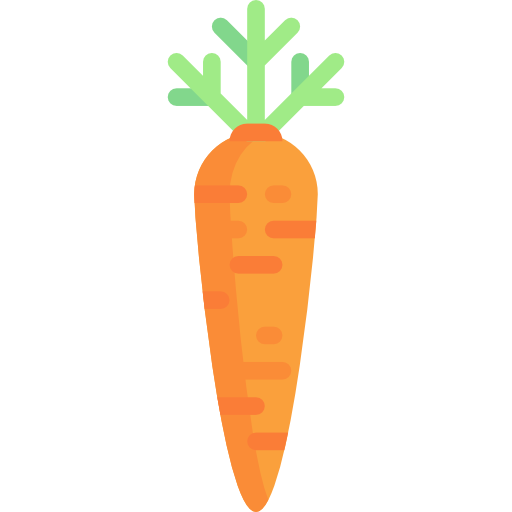 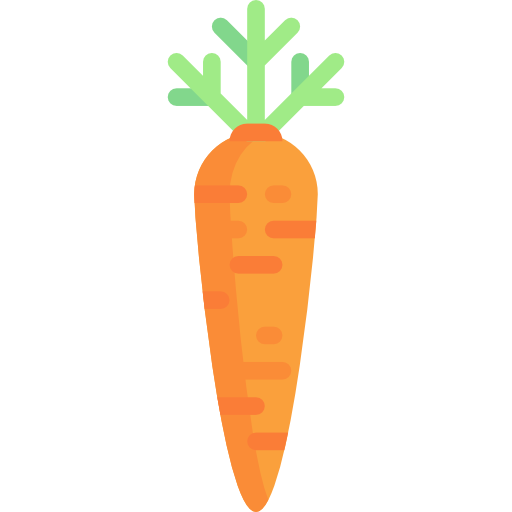 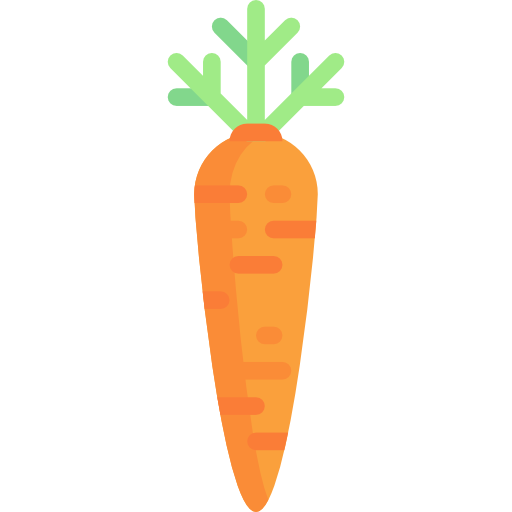 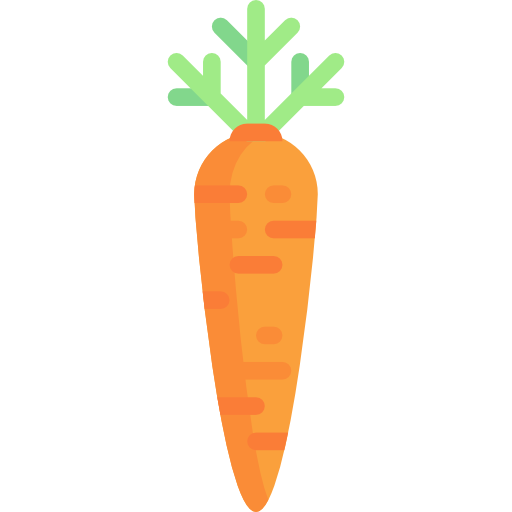 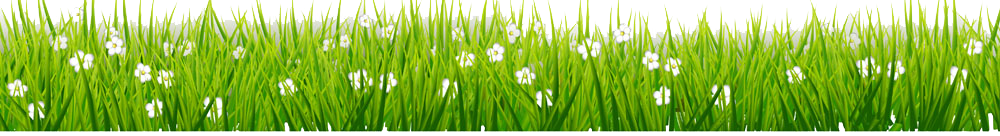 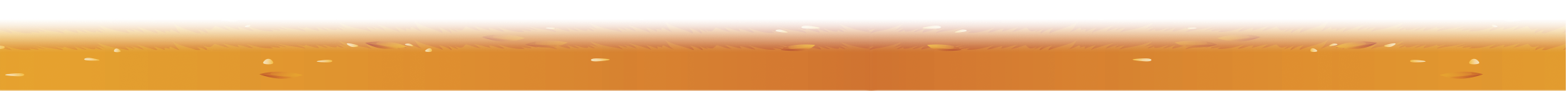 Thầy cô điền câu hỏi ở đây
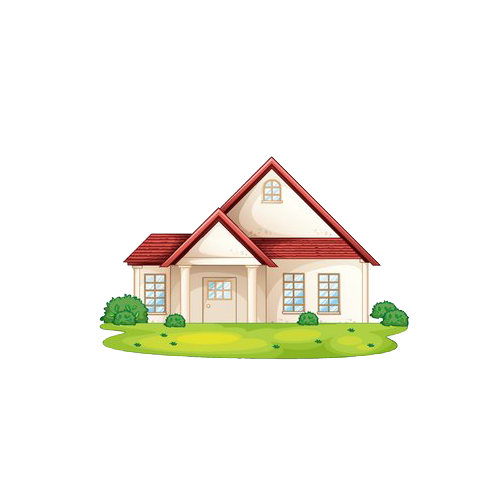 ở chỗ này quý thầy cô điền câu trả lời
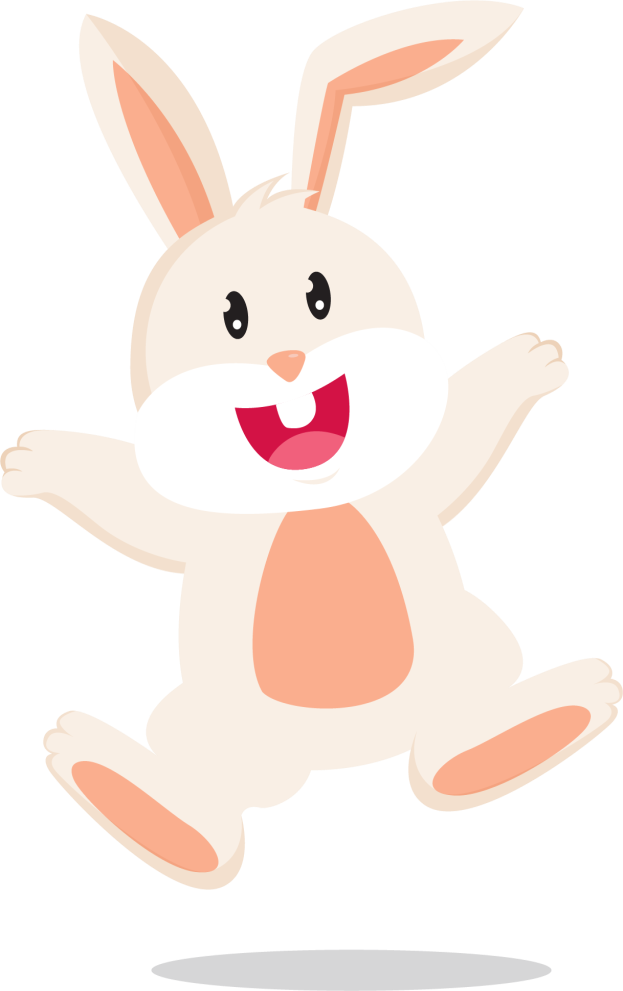 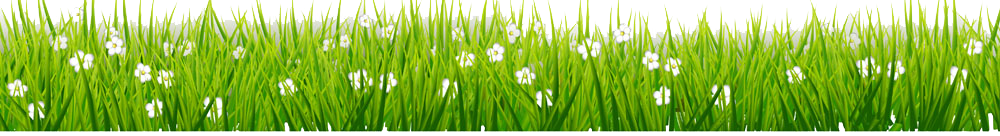 Thầy cô điền câu hỏi ở đây
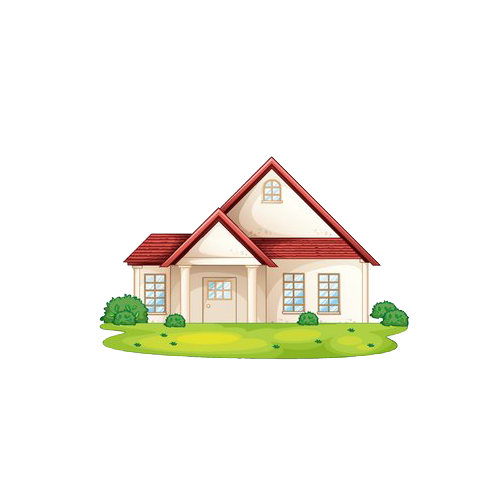 ở chỗ này quý thầy cô điền câu trả lời
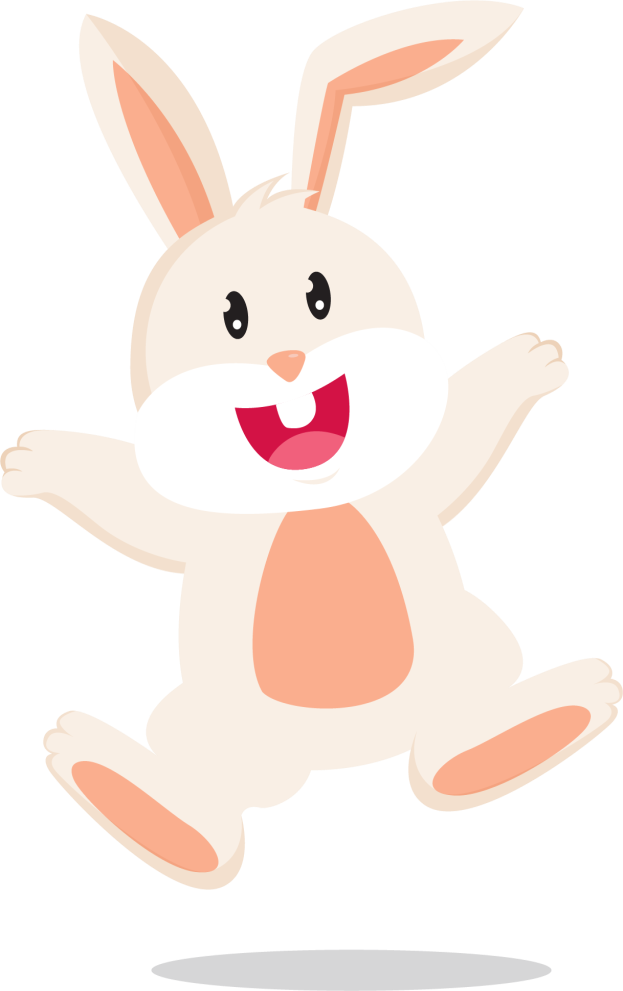 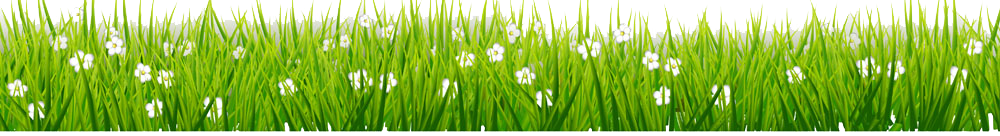 Thầy cô điền câu hỏi ở đây
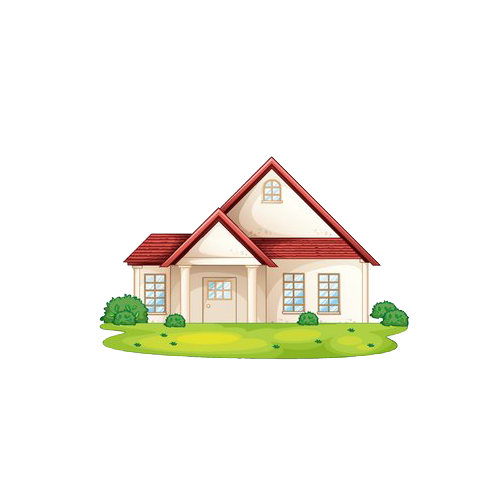 ở chỗ này quý thầy cô điền câu trả lời
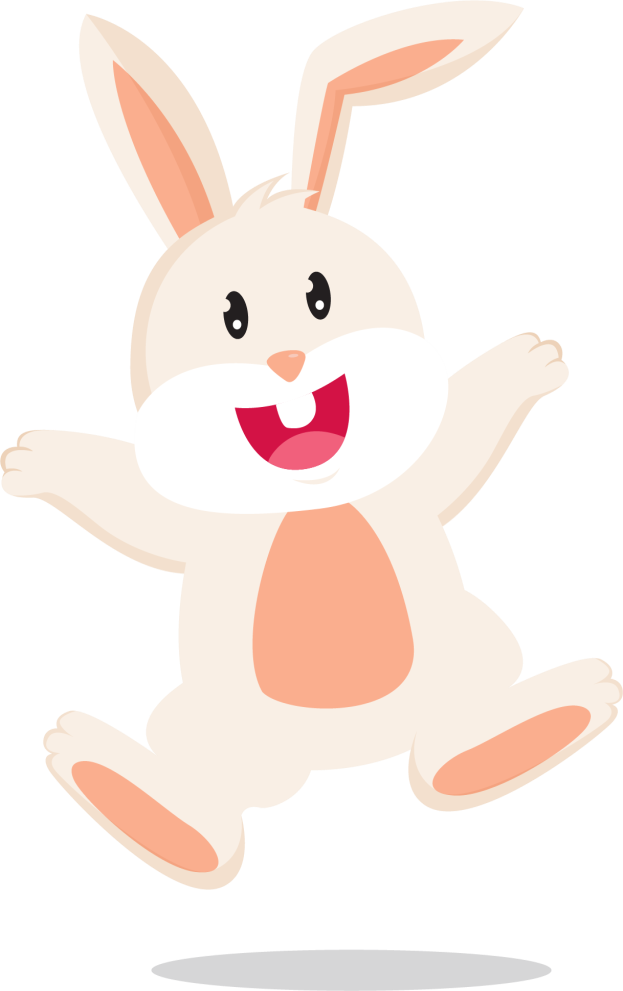 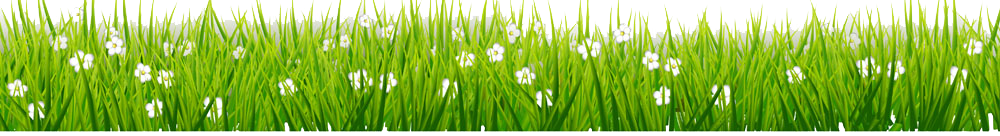 Thầy cô điền câu hỏi ở đây
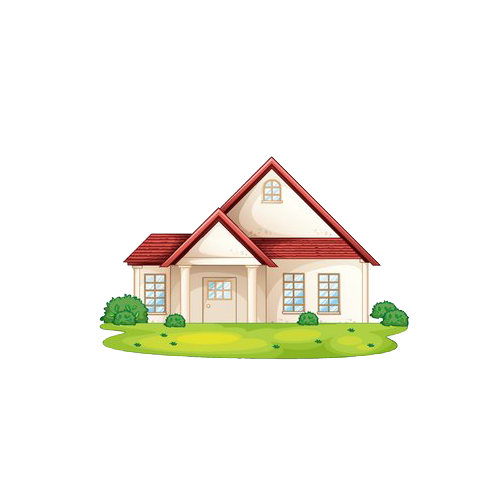 ở chỗ này quý thầy cô điền câu trả lời
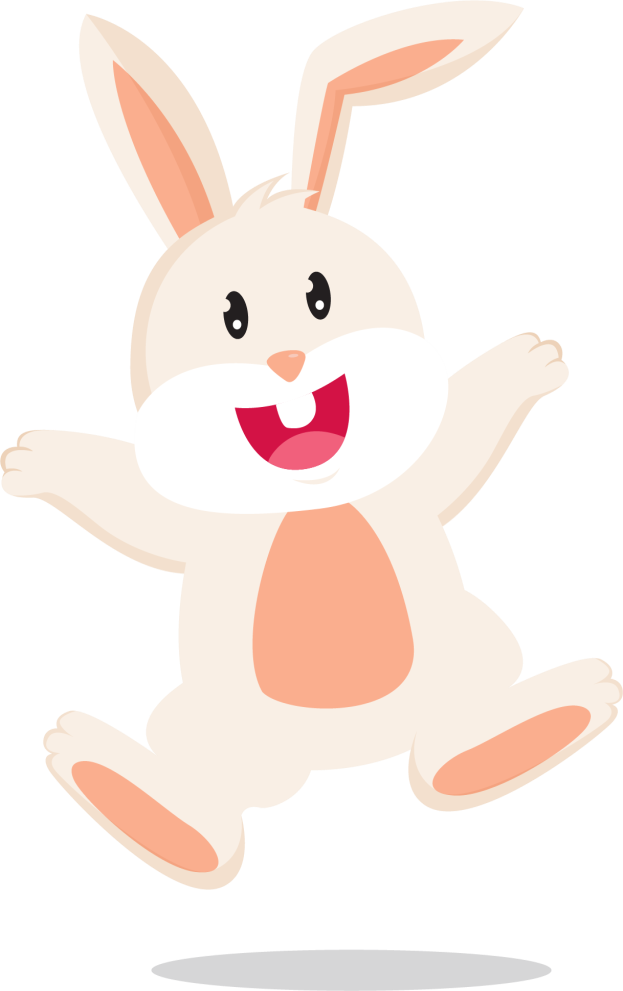 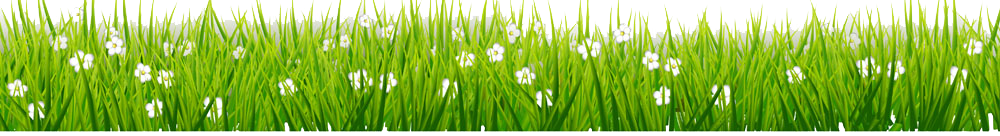 Thầy cô điền câu hỏi ở đây
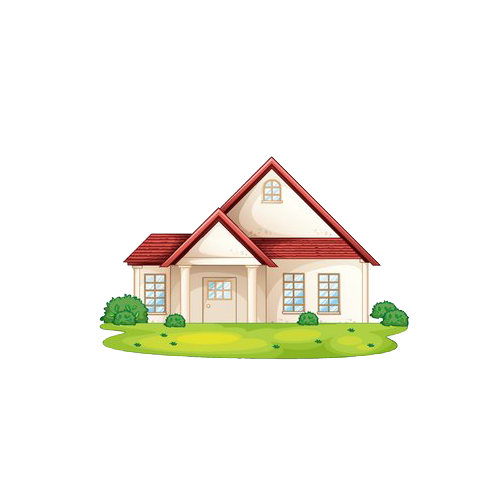 ở chỗ này quý thầy cô điền câu trả lời
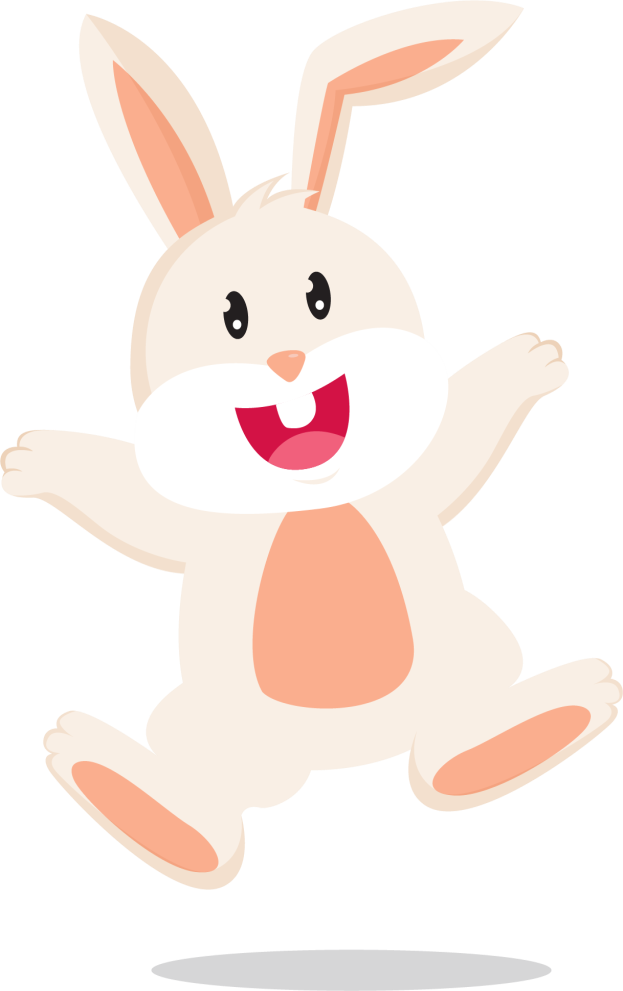 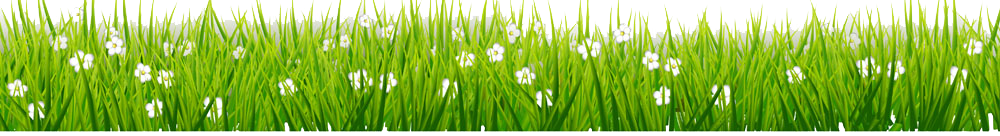 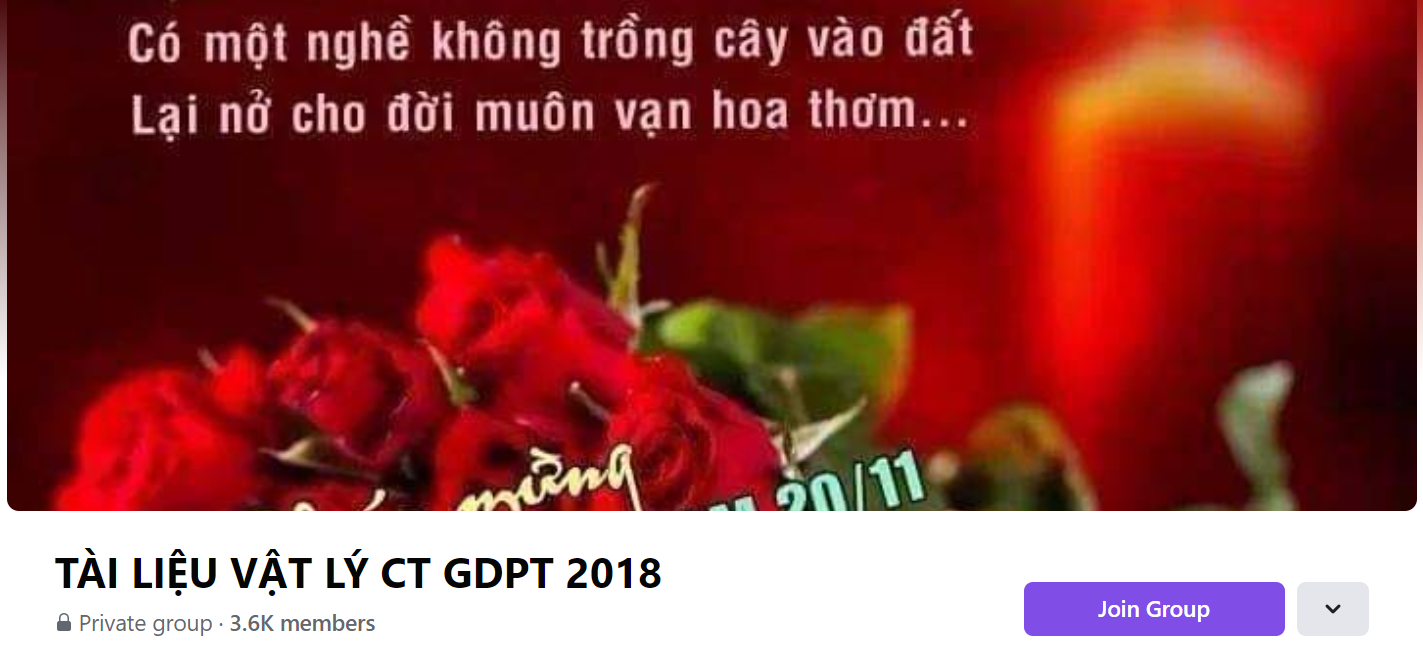 SƯU TẦM: ĐOÀN VĂN DOANH, NAM TRỰC, NAM ĐỊNH
LINK NHÓM DÀNH CHO GV BỘ MÔN VẬT LÝ TRAO ĐỔI TÀI LIỆU VÀ CHUYÊN MÔN CT 2018
https://www.facebook.com/groups/299257004355186